Medische kennis
POB
Angina pectoris
D17vab
Wat gaan we vandaag behandelen?
POB
 Angina pectoris (AP)
 Geneesmiddelen bij AP
 Opdracht bij AP
Filmpje Angina Pectoris
Pijn op de borst (POB)
Waar komt POB voor?
 Hart (angina pectoris, hartinfarct)
 Bloedvaten (aneurysma)
 Longen (pneumonie, longembolie, pneumothorax)
 Maag-darmkanaal (reflux-oesofagitis)
 Psyche (hyperventilatie)
 Skelet/spieren (ribfractuur, contusie, spierpijn)
POB – HART: angina pectoris
Oorzaken:
 Vernauwing van kransslagaders  deze voorzien het hart van zuurstof
 Hierdoor krijgt het hart minder zuurstof dan dat het nodig heeft. 
 Klachten ontstaan vaak pas wanneer een kransslagader meer dan 50% vernauwd is. Deze vernauwingen ontstaan door slagaderverkalking (arteriosclerose).
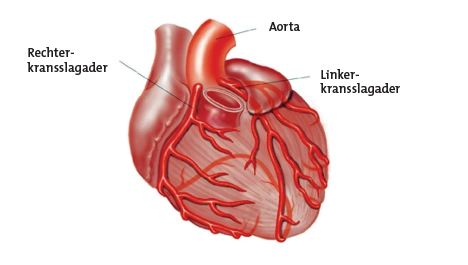 POB – Hart: Angina pectoris
Symptomen bij angina pectoris:
 Acuut, beklemmende pijn midden op de borst, kan uitstralen naar armen, hals, kaak, rug of maagstreek. Kan samengaan met zweten of misselijkheid.
 Treedt op bij inspanning, emotie, zware maaltijd, overgang van warm naar koud
 Zakt af:
 In rust binnen 15 minuten;
 Na nitroglycerine onder de tong binnen 5 minuten.
 Kan jarenlang bestaan zonder tot een infarct te leiden.
Symptomen AP bij vrouwen
Klachten van AP of hartinfarct kunnen bij vrouwen minder duidelijk zijn.
Hoe komt dit?
 Slagaderverkalking ontwikkelt zich bij vrouwen vaak anders dan bij mannen, bijvoorbeeld doordat het cholesterolgehalte vaak pas na de overgang stijgt, bij mannen vaak al eerder.
 Vrouwen hebben vaker problemen in de allerkleinste bloedvaatjes in het hart, waardoor symptomen zich pas later manifesteren.
 Vrouwen krijgen zo’n 7 – 10 jaar later hartklachten dan mannen. Vrouwelijke hormonen lijken hen tot de overgang te beschermen.
Soorten AP
Stabiele angina pectoris: voorspelbaar. Klachten ontstaan wanneer het hart om meer zuurstof vraagt en verdwijnen vrij snel in rust.
 Instabiele angina pectoris: onvoorspelbaar. De aanvallen van pijn op de borst treden onverwachts op. De klachten zijn heviger en komen ook in rust voor. Dreigend hartinfarct!
Dit komt waarschijnlijk doordat de vernauwingen in de kransslagaders erger zijn. Daardoor is er te weinig toevoer van genoeg bloed met zuurstof.
 Prinzmetal angina pectoris (vaatspasmen): wordt veroorzaakt door plotselinge verkrampingen (spasmen) van een kransslagader. Slagaderverkalking hoeft hier niet altijd de veroorzaker van te zijn. Is zeldzaam, komt vooral bij vrouwen voor.
 Angina pectoris door problemen in de kleine vaatjes (MCD): microvasculaire coronaire dysfunctie. Een stoornis in het functioneren van de bloedvaatjes. Niet of nauwelijks door slagaderverkalking.
Diagnose stellen van AP
Anamnese:
 Pijnklachten omschrijven
 Wanneer de klachten optreden
 Hoe vaak de klachten optreden
 Hoe lang de klachten aanhouden
 Bloeddruk, cholesterol, glucose
 ECG
 Inspanningstest
behandeling
In eerste instantie gezonde leefstijl:
 Niet roken
 Voldoende bewegen
 Gezond eten met weinig zout en weinig verzadigd vet

Medicatie:
 Nitraten
 Bétablokkers
 Calciumantagonisten
Opdracht
Wat is het voor medicijn?
 Waarvoor gebruikt men het?
 Wat is de werking?
nitraten
Aanvalsbehandeling angina pectoris
 Sublinguaal:
 Spray (nitroglycerine)
 Tablet (isosorbidedinitraat, Isordil ®)
Onderhoudsbehandeling angina pectoris
 Bij > 2 aanvallen per week
 Tablet, o.a. Cedocard ®, Monocedocard ®
 Pleister, o.a. Deponit ®, Nitrodur ®, Transiderm nitro ®
nitraten
Werking: vaatverwijdend.
Gevolg: het hart hoeft minder arbeid te verrichten en de pijn zakt af.
Bijwerking: duizeligheid
 Advies: zittend innemen
 Indien duizeligheid optreedt tablet uitspugen (bij spray kan dit natuurlijk niet).

Oromucosaal: geneesmiddel wordt door het slijmvlies van de mond opgenomen waardoor snelle werking.
Oraal: geneesmiddel wordt geslikt en pas in de darm opgenomen.
trombocytenaggregatieremmers
Trombocyten = ? 
Aggregatie = ? 
Wat voor geneesmiddelgroep is dit dan? Hoe werkt deze groep? 
 Acetylsalicylzuur 
 Carbasalaatcalcium 
 Dipyridamol
 Clopidogrel
Opdracht AP
Maak in een groepje van 4 personen een folder voor iemand die net te horen heeft gekregen dat hij angina pectoris heeft. Hierin moet tenminste de volgende informatie voorkomen:
 Oorzaken
 Symptomen/klachten
 Typen
 Diagnose
 Behandeling